参考資料３
大阪産業振興機構と大阪市都市型産業振興センターの概要
沿革（変遷）
■ 大阪産業振興機構
S59.7設立
＊現 マイドーム事業部
S54.11設立
＊現 設備支援部
S39.6設立
＊現 経営支援部国際ビジネス支援課
S40.4設立
＊現 経営支援部取引支援課
＊現 事業推進部
■ 大阪市都市型産業振興センター
H元.10設立
(財)大阪市都市型
産業振興センター
(公財)大阪市都市型産業振興センター
H24.4
公益財団法人に移行
H24.4
H11.4
統合
H13.4
統合
公益財団法人に移行
(財)大阪中央地場
産業振興センター
(財)大阪中小企業
振興センター
(財)大阪産業振興機構
(公財)大阪産業
振興機構
H13.4
H20.8
統合
(財)大阪中小企業
情報センター
H元.4
統合
(社)大阪国際ビジネス
振興協会
大阪産業創造館の指定管理者となる
(財)大阪府中小企業
設備合理化協会
(財)大阪府中小企業
振興協会
2
(財)大阪府下請企業
振興協会
(財)大阪府研究開発型
企業振興財団
産振機構と都市型Cの拠点施設
H30.6.28　第14回副首都推進本部会議
資料3‐2　P6
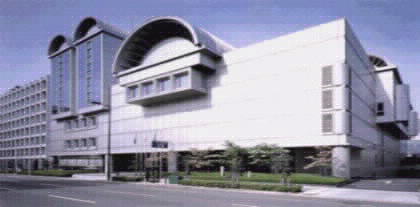 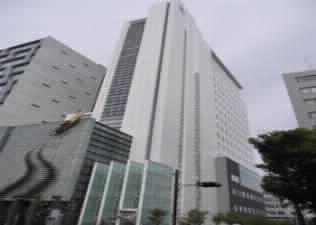 3
* MOBIO(ものづくりビジネスセンター大阪)： 中小機構が所有・運営する「クリエイション・コア東大阪」 内で、産振機構・府(ものづくり支援課)・民間企業が共同で運営。
産振機構と都市型Cの経営努力
H30.6.28　第14回副首都推進本部会議
資料3‐2　P7
業務実績の推移（支援件数）
貸館稼働率の推移
★
産振機構
展示場
会議室
マイドームの貸館利用は、好立地とネット申込等のシステムの整備などにより、稼働率は年々向上
業務実績の推移（大阪市以外の公募事業の受託）
貸館稼働率の推移
■都市型Ｃ
イベントホール
大阪市以外の国、府、他市の公募事業を継続的に受託（2017年は8件で1.1憶円）
会議室
産創館の貸館利用は、好立地と抑えた料金設定により、高い稼働率で推移
4